La Predicación BíblicaLección 2
La Historia del la Predicación 
y 
La Predicación Temática

Nehemías 8:8  Y leían en el libro de la ley de Dios claramente, 
y ponían el sentido, de modo que entendiesen la lectura.
La Historia de la predicación
1.  Jesucristo – Lucas 4:18; 24:25-27 
Bíblico
2.  Esteban – Hechos 7 
Extensivo en su conocimiento y uso de las Escrituras
3.  Felipe – Hechos 8 
Explicativo para que el oyente comprendiera
4.  Pedro y Pablo – Hechos 2 y 17 
Cristocéntrico con un énfasis en la cruz por la culpabilidad del hombre y en la resurrección
5.  Los “Padres” de la iglesia
Bíblico, práctico, elocuente y persuasivo
 Crisóstomo			 Agustino
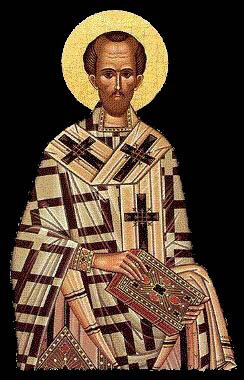 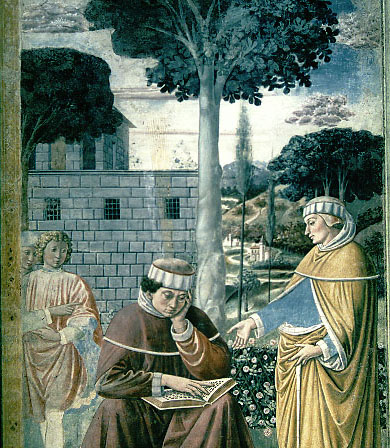 6.  Los Reformadores
Estudioso, teológico, sistemático, lógico y fervoroso.

Martin Luther	Juan Calvino  	Juan Knox
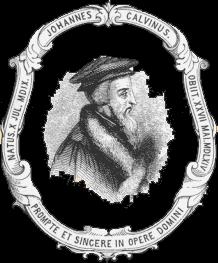 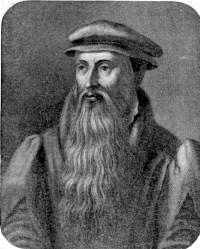 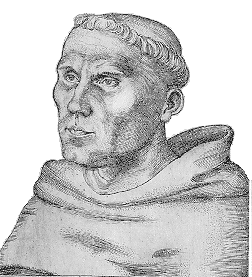 La Historia de la Predicación
7.  Los Victorianos – Wesley, Robertson, Brooks, Parker, Spurgeon, Maclaren:  
Estructurado, expositorio, pastoral
8.  Los Evangélicos modernos 
–Evangelístico, sencillo, práctico, positivo, ilustrativo, interesante
* Nota:  Los “modernistas” enfatizan la predicación para intereses sociales más que espirituales.